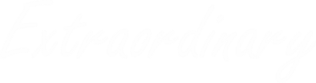 Creating an Great Workforce in today’s talent marketplace - Workshop
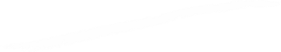 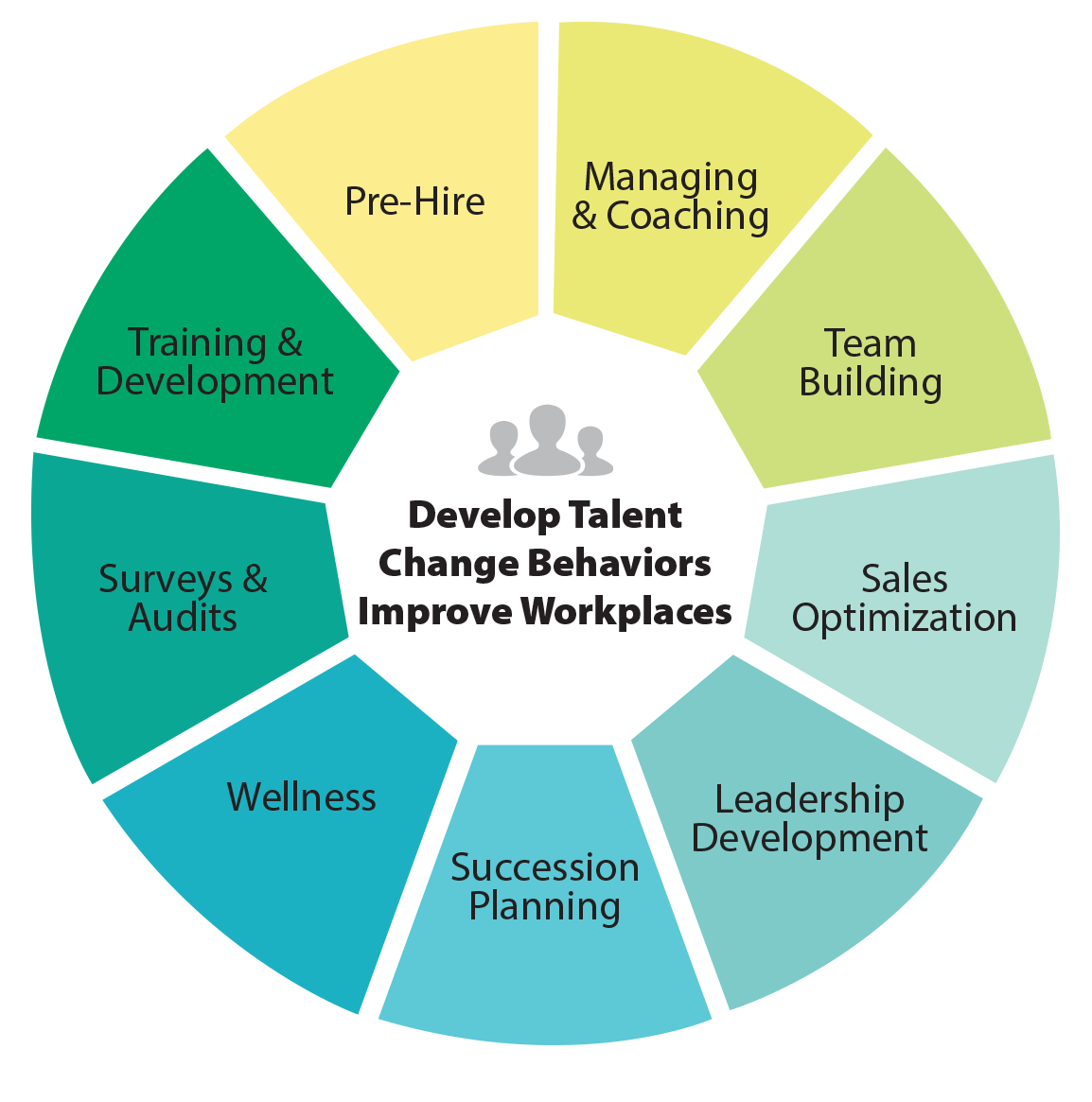 Cathy Light, CEO
Assessment Leaders, LLC.
Vistage Presentation 2017
VISTAGE SPEAKER AND RESOURCE PARTNER
DISCUSSION POINTS:
Why and How to Utilize Assessment Tools
Hiring Right in Today’s Competitive Labor Market
Why Your Culture Plays a Huge Role in Growing Your Business
Create a Learning Organization to Retain Your Workforce
Pulling it All Together
Three opportunities for your company to impact the performance and retention of your people
1
2
3
Selection Process
After They Are Hired
Back Door
Door 1Selection Process
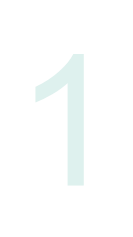 1
Benchmark to recruit(our Profile XT for Job Match is essential—use your top performers to benchmark)
Develop a “most wanted” list
Hire Top Performers!
Door 2After They Are Hired
2
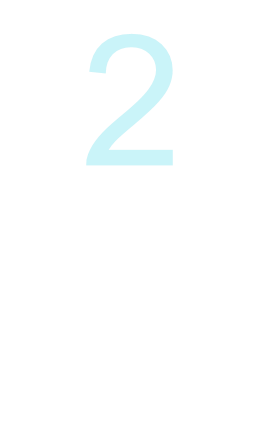 Next…training and coaching come into play
Not performing at an experienced level for the job costs in terms of:
Opportunities missed
Resources invested
The effect on others who must compensate during thetraining period
Takes time before the problems become apparent—time is expensive
Door 3Back Door
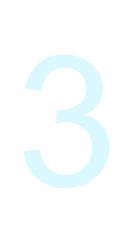 3
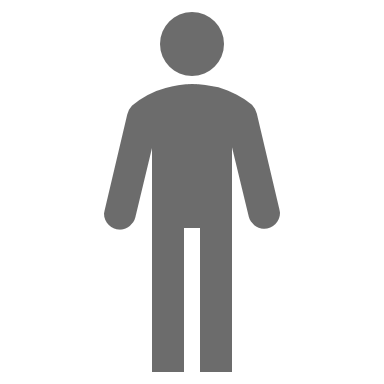 “It is difficult and expensive to train your way out of a bad hiring decision.”
When top performers leave, you are dealing with another set of problems
When an employee doesn’t work out, you either redeploy the marginal employees to another department and hope for better results, or exit the employee from the company
Use All of Your Resources
14%
Interview
26%
Reference Checking
38%
Personality Testing
54%
Abilities Testing
66%
Interests Testing
75%
Job Matching
Sources:	Professor Mike Smith, University of Manchester, August 1994		John E. Hunter and Ronda F. Hunter, Validity and Utility of Alternative Predictors of Job Performance, Psychological Bulletin, Vol. 96, No.1, 1984, p. 90;Robert P Tett, Douglas N. Jackson, and Mitchell Rothstein, Personality Measures as Predictors of Job Performance: A Meta-Analytical Review, Personnel Psychology,Winter 1991, p.703. Michigan State University’s School of Business.
Don’t Let Your Company Become a Statistic
Corporate America loses $11 billion a year to employee turnover…
Avoid Hiring Mistakes
“
Chances are good that up to 66% of your company’s hiring decisions will prove to be mistakes in the first twelve months.
—Peter Drucker Famous Management Consultant
”
Hire Right: Well-run companies make money with average performance employees…
Only…
if they avoid hiring too many below average-performance employee It’s a Proven Fact That…
“
It’s not experience that counts, or college degrees, or other acceptable factors… success hinges on a fit with the job.
—Harvard Business Review
”
Do You Accept Marginal Performance?
The most thorough selection process imaginable costs less than hiring the wrong person for just a day.
63% of all hiring decisions are made during the first 4.3 minutes of an interview.
—SHRM Studyreported in USA Today
“
”
Seeking The Total Person
HistoryResumePast EmploymentEducationBackgroundCheck
InterviewGut FeelingAppearancePersonalityInterview
PAST
PRESENT
Testing andJob MatchPXT
JOB FIT
The Total Person
90%:
10%:
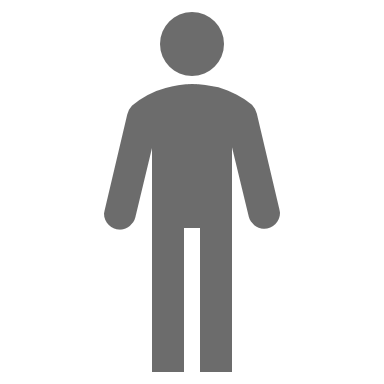 Essence of the Total Person
Thinking Style
Occupational Interests
Behavioral Traits
Job Fit
Good, but Limited Information
Skills
Experience
Company Match
Performance Modeling
Establish Criteria for Top Performer in a Specific Role or Position
3 Top Performers take the XT plus 3 who are struggling
Plot Assessment Data and Develop Benchmark
Use PerformanceBenchmark for both Hiring andDevelopment
What The Profile Measures
Canthe person do the job?
Willthe person do the job?
Howwill the person do the job?
Can
CAN the Person Do the Job?
Thinking Style
1	2	3	4	5	6	7	8	9	10
Learning Index
Verbal Skill
Verbal Reasoning
Numerical Ability
Numeric Reasoning
WILL
WILL the Person Do the Job?
Occupational Interests
1	2	3	4	5	6	7	8	9	10
Enterprising
Financial/Administrative
People Service
Technical
Mechanical
Creative
HOW
HOW the Person Will Do the Job?
Behavioral Traits
1	2	3	4	5	6	7	8	9	10
Energy Level
Assertiveness
Sociability
Manageability
Attitude
Decisiveness
Accommodating
Independence
Objective Judgment
The JobMatch™ Pattern
Shaded areas indicate the JobMatch pattern
The JobMatch patterns show requirements for the jobs
Use these patterns for:
Placement
Retention
Training
Promoting
Managing
Planning
The Profile
Good Job Match
The Profile—Poor Job Match
Poor Job Match
Why Use Assessments?
To understand talent landscape
1
To evaluate and deploy internal talent as part of a career pathing process
2
To identify high potentials
3
To match new hires to the right jobs
4
To understand organizational priorities and practices
5
Our Web-Based Assessments
Our pre-hire assessments are validated
Meets all DOL, ADA and EEOC standards
Unsurpassed in ease-of-use, instant report(s) feedback—no paperwork delays
The most state-of-the-art web technology
No IT required on your end
We can set-up your company’s virtual assessment center in just seconds
Background Checks
DiSC
Step One Survey
Work Environment Match
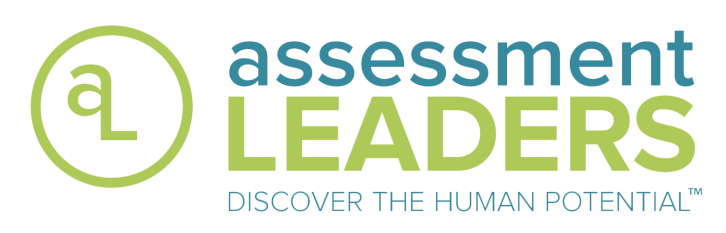 Profiles XT
Call Center Survey
Sales
Job Analysis Survey
Team Analysis
Leadership 360 +
The Only AssessmentCompany You’ll Need
Customer Service
Skill Builders
Performance Indicator
8 Development Sections
Our Web-Based Assessments Can Help You With…
Pre-Employment Process
Promotion Decisions
Retention
Succession Planning
Simple Team Building
Team Engineering
Sales Competence/Strategies
Performance Problems
Day-to-Day Management
Coaching/Development/Training Strategies
Our Belief
“
People are happiest and most productive when they are fully engaged and winning
—United States Bureau of Labor Statistics
”
43%Not formally educated or trained
67%Unhappy and/or dissatisfied with current position
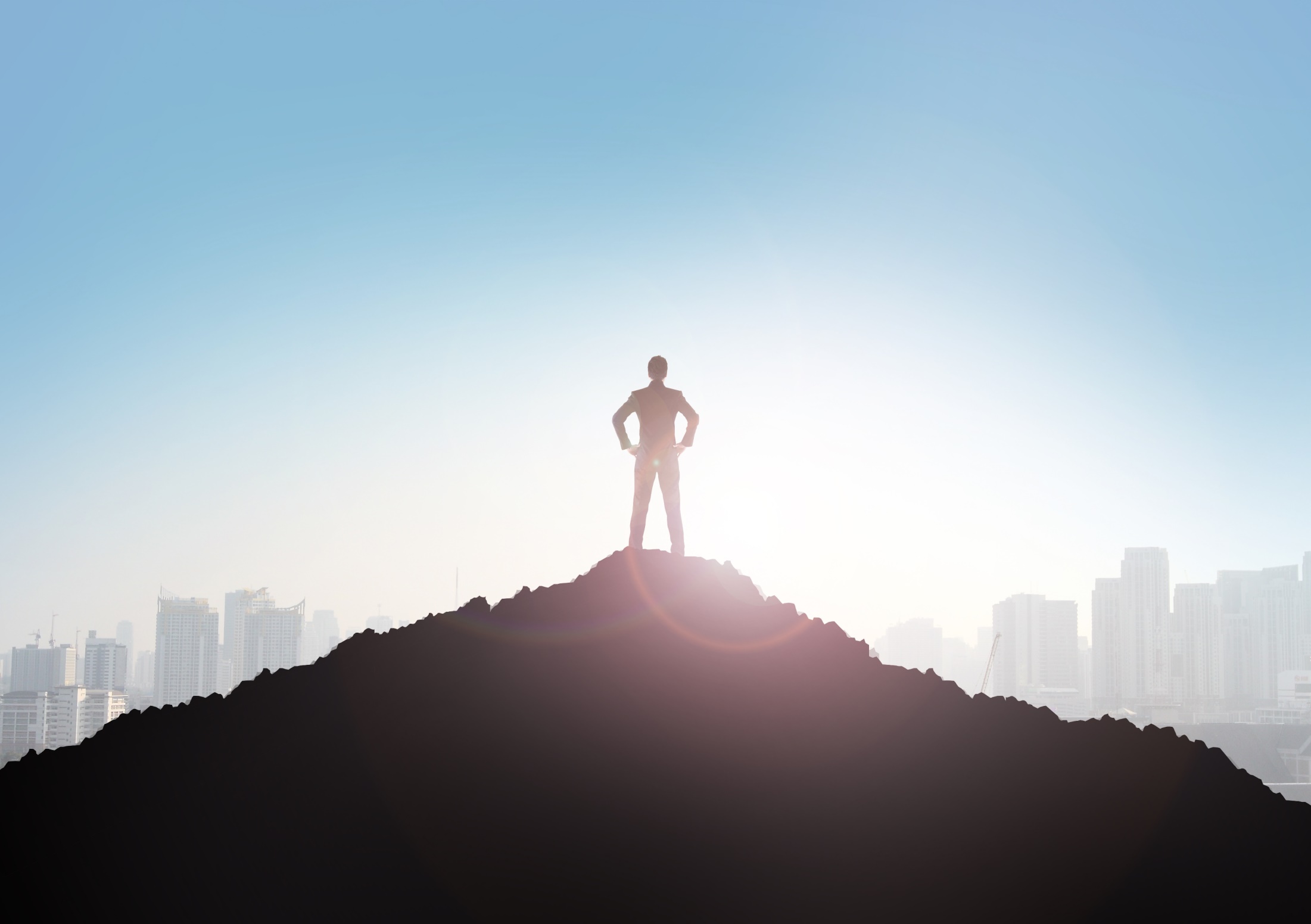 Leadership Business Priorities
CreateWinningTeams
Developself andothers
Collaborateeffectively
Communicateopenlyand clearly
Workforce Challenges
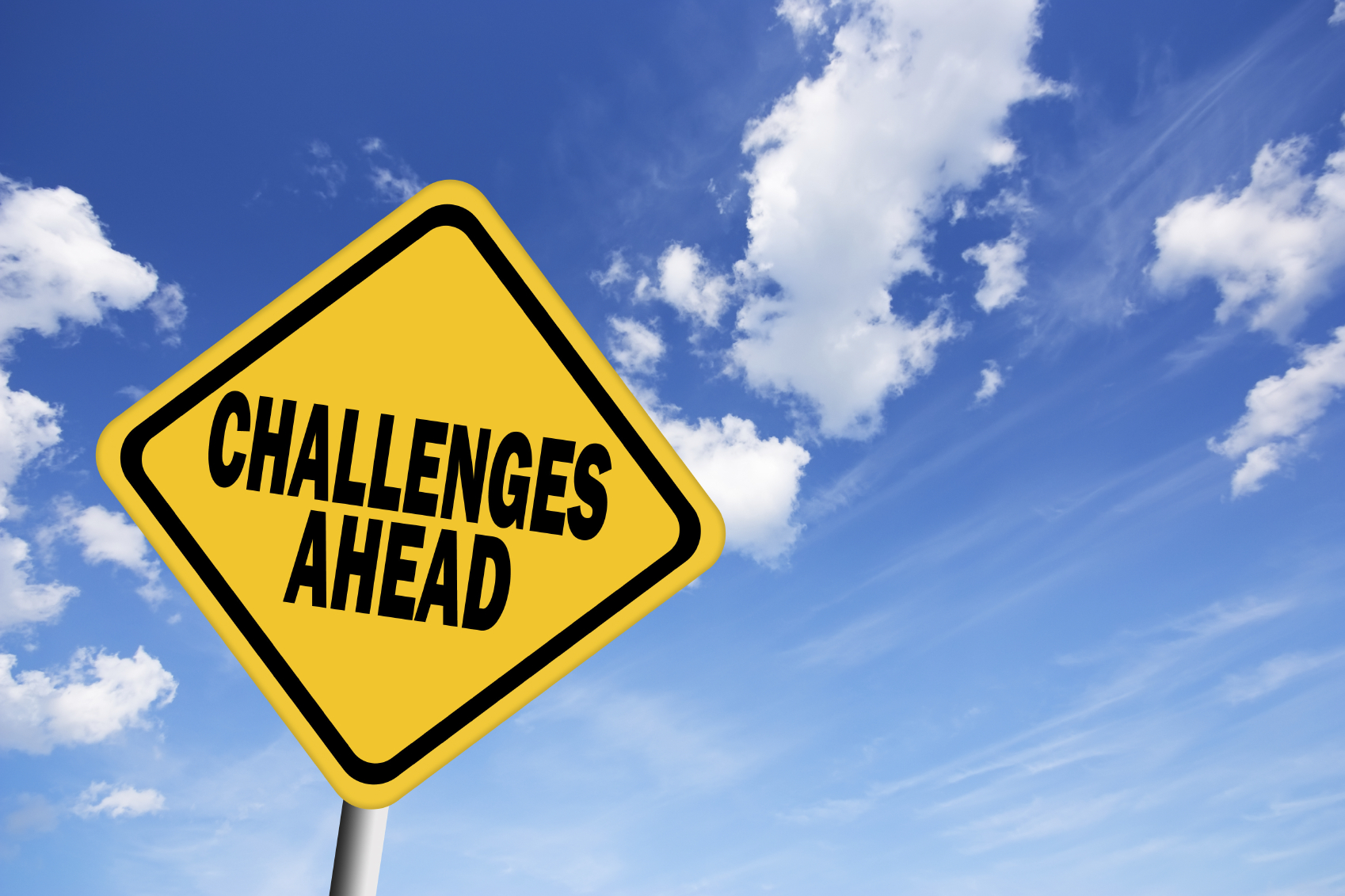 Baby Boomers FastApproaching Retirement
Institutional Knowledge Management not fully being addressed
Efforts around Succession Planning
Aggressive Business Growth
Your Best Talent
2
CreatesShareholderValue
1
3
Reflects and Embodies the Culture
Definesthe Future
Why Use Assessments?
Understand talent landscape
Evaluate and deploy internal talent as part of a career pathing process
TO:
Identify high potentials
Match new hires to the right jobs
Understand organizational priorities and practices
Assessment Applications
Selectionplace new hire where he/she will be most successful
PerformanceManagementgauge performanceand providefeedback
Development assess training needs and target learning
Job Movement(determine readiness forpromotion, appropriatecareer pathingand/or identifyhigh potentials forsuccession purposes)
Recommended OD Tools
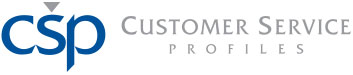 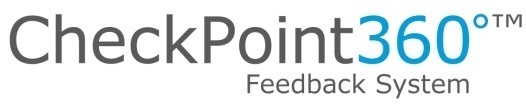 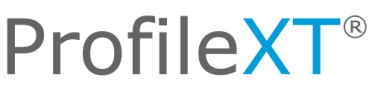 Checkpoint 360
8 Universal Leadership Competencies
Communication
Leadership
Adaptability
Relationships
1
2
3
4
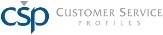 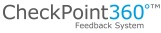 Task Management
Production
Development of Others
Personal Development
5
6
7
8
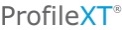 Checkpoint 360
Leadership
Instills Trust
Keeps promises
Can be trusted with confidential information
Demonstrates high ethical standards
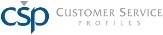 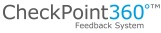 Provides Direction
Makes expectations clear
Establishes a manageable workload
Accomplishes long-term objectives by planning incremental steps
Keeps focus on big picture while implementing details
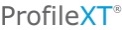 Delegates Responsibility
Use the Checkpoint to Assess Performance
Is the manager achieving business results and demonstrating leadership skills?
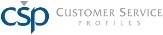 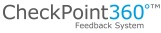 Is this someone to watch?To invest in?
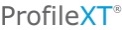 Why is this individual struggling?  Where would he/she be better suited?
Checkpoint 360
Identifies areas of perceptual misalignment  
Development Guidance provided 
Organizational Management Analysis
Consolidates assessment data from a entire management team to create an executive overview of management capability
Pinpoints collective strengths and weaknesses
Provides clarity around training needs
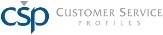 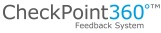 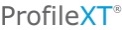 ProfileXT
Provides the deepest insight into the individual 
Evaluates the Total Person
Thinking Style
Inherent Behavioral Traits
Motivational/Occupational Interests 
The secret ingredient: performance modeling
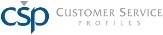 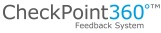 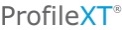 Section One: Thinking Style
Verbal Skill(measures verbal skill through vocabulary)
Measures
Verbal Reasoning(using words as a basis in reasoning and problem solving)
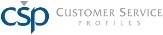 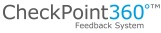 Numerical Skill(measures numeric calculation ability)
Numerical Reasoning(Using numbers as a basis in reasoning and problem solving )
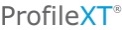 Learning Index(Derived from all of the above:  an index of expected learning, reasoning and problem solving potential.)
Section One: Thinking Style
How someone learns will impact how quickly they become proficient on the job
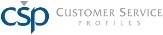 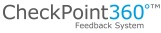 How someone processes information is relevant to on-boarding, training and even coaching
What you look for is the person whose Thinking Style matches those most successful in the role.
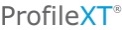 Section Two: Inherent Behavioral Traits
Nine Personality Traits Assessed
Who we are always emerges (especially under stress)
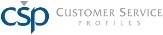 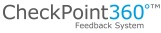 The more we get to be who we are at work, the more successful we will be
The more our personality is aligned withthe job, the culture, the pace and the environment, the more we feel in sync
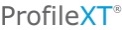 Generally, the happier we are at work, the better our performance and productivity
Inherent Behavioral Traits
Tendency to display endurance and capacity for a fast pace
Energy Level
Tendency to take charge of people and situations
Assertiveness
Tendency to be outgoing and people-oriented
Sociability
Tendency to follow policies, accept external controls and supervision and work within the rules
Manageability
Tendency to have a positive attitude regarding people and outcomes
Attitude
Uses available info to make decisions quickly
Decisiveness
Tendency to be friendly, co-operative, agreeable. To be a team player.
Accommodating
Tendency to be self-reliant, self-directed, to take independent action and make own decisions
Independence
The ability to think clearly and be objective in decision-making
Objective Judgment
Occupational Interests Profile
Interested in activities associated with persuading others and presenting ideas
Enterprising
Indicates interest in activities such as organizing information or business procedures
Financial/Administrative
Interested in activities such as helping people and promoting the welfare of others
People Service
Indicates interest in working with tools and equipment to produce tangible results
Mechanical
Indicates interest in activities using imagination, creativity and original ideas
Creative
Indicates interest in scientific activities, technical data and research
Sociability
The Magic Ingredient: Performance Modeling
A  Performance Benchmark is developed based upon those most successful in the role
How top performers collectively score on each factor ultimately becomes the performance model
The greater the match to the performance model, the higher the probability that an individual will be  successful in that role
Important data for placement,promotion and succession decisions
Performance Modeling
Establish Criteria for Top Performer in a Specific Role or Position
3 TopPerformerstake the XT plus 3 who arestruggling
Plot Assessment Data  & Develop Benchmark
UsePerformanceBenchmarkfor both Hiring & Development
McKinsey has observed several traits of effective talent systems
Linking talent strategy to business needs
Engaging and  connecting
Recruiting andon-boarding
Creating a  talent culture
Training and organizational  development
Recognizing  and rewarding  performance
Growing  leaders
SOURCE: McKinsey analysis
McKinsey has observed several traits of effective talent systems
Linking talent strategy to business needs
Changes in environment, budget, and demographics can be anticipated and addressed
Recruiting and on-boarding
The best processes innovate on sourcing and optimize the candidate experience
Recognizing and rewarding performance
Motivation is sensitive to the integrity and consistency of the link between performance, ratings, and consequences
Growing leaders
Leadership development can be accelerated with a cross-agency view of  leader/opportunity matching and movement
Training and organizational development
The most effective programs are a part of a larger journey and are coupled  with experiential learning components and innovations in job design
Engaging and connecting
Strong and cohesive social and knowledge networks can dissolve  structural barriers and silos
SOURCE: McKinsey analysis
Creating a talent culture
Talent cultures require foundational mind-set and behaviors among  executives and staff alike
Thank You For Your Time
Assessment Leaders puts solid information behind every management decision!
Don’t delay… Get started today!
Cathy@AssessmentLeaders.com
www.assessmentleaders.com
1-866-864-8200